TEKNOFLOR and ASPECTA
WHO WE ARE…
HMTX Commercial holds both the Teknoflor and Aspecta brands. As a major manufacturer and distributor our core focus is developing high-performance and high-design flooring products. To date, all of our products offer no-wax, no-buff flooring solutions that provide a strong ROI for our clients in the Education, Healthcare, Hospitality, Government, Corporate, and Retail  markets.

Keeping the needs of our clients at the forefront of our manufacturing process, we combine quality, durability and state-of-the-art technology, in resilient flooring and offer heterogeneous and homogeneous sheet vinyl, tiles and planks,  that are 100% virgin vinyl, phthalate free or bio based.
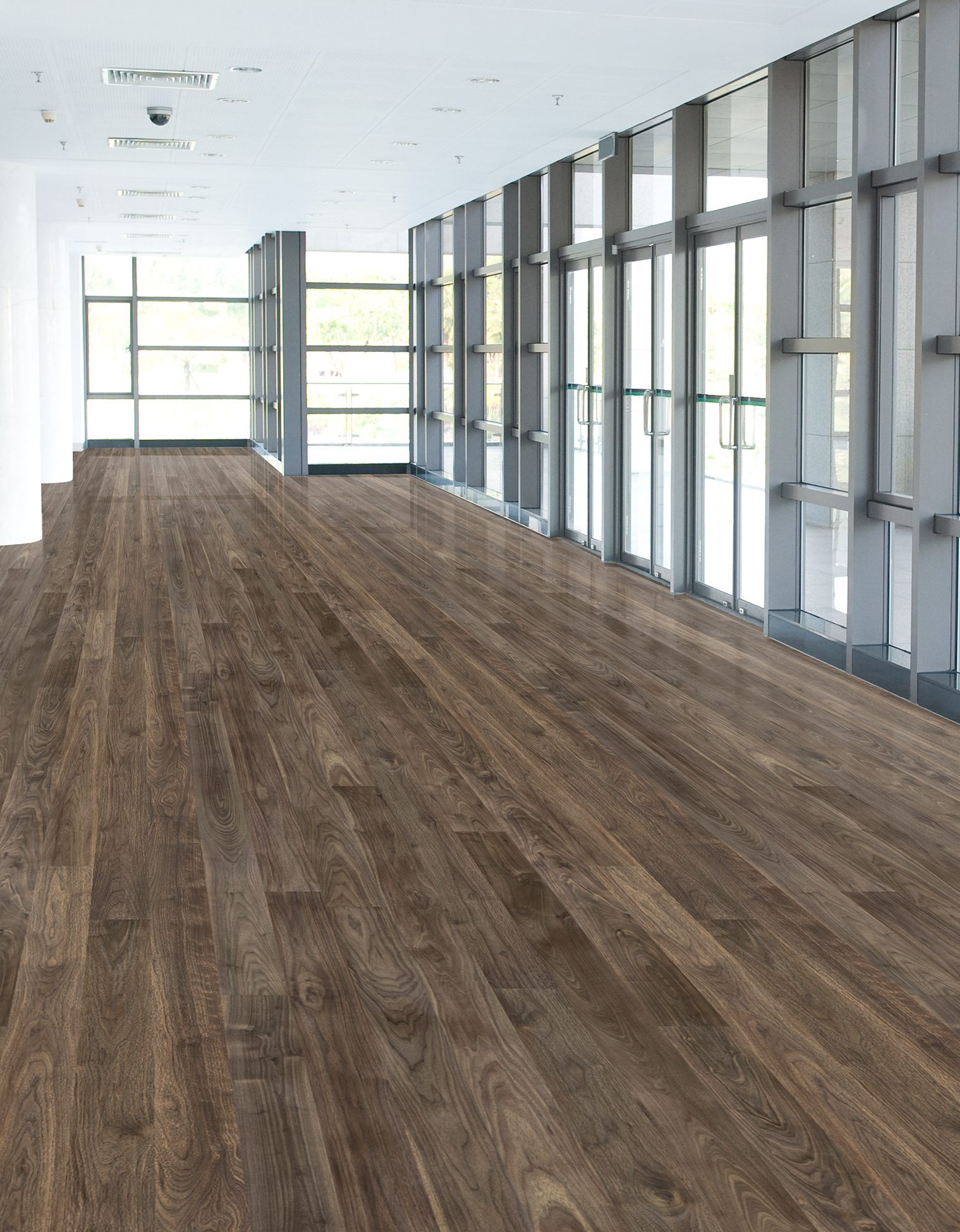 HIGH PERFORMANCE DESIGN
Over the past seven years, our Teknoflor brand has not only improved the composition of its products, removed phthalate plasticizers and opted for 100% virgin vinyl construction, but it has also improved the durability and performance.

These second-generation products are marked with HPD, signifying High Performance Design and rate the highest in the industry in Chemical Resistance, Coefficient of Friction and Chair Castor ratings.
RESILIENT SHEET
Teknoflor has long-stood as the leader in the resilient sheet market, focusing on high-performance, low-maintenance, beautiful flooring. Our success has fostered our focus on durability, cleanability and safety throughout our resilient line.

Our seamless flooring solutions offer beautiful aesthetics, in over 100 skus, with unmatched durability and now is enhanced with coordinating tiles and planks.  The available design options are only limited by the imagination.
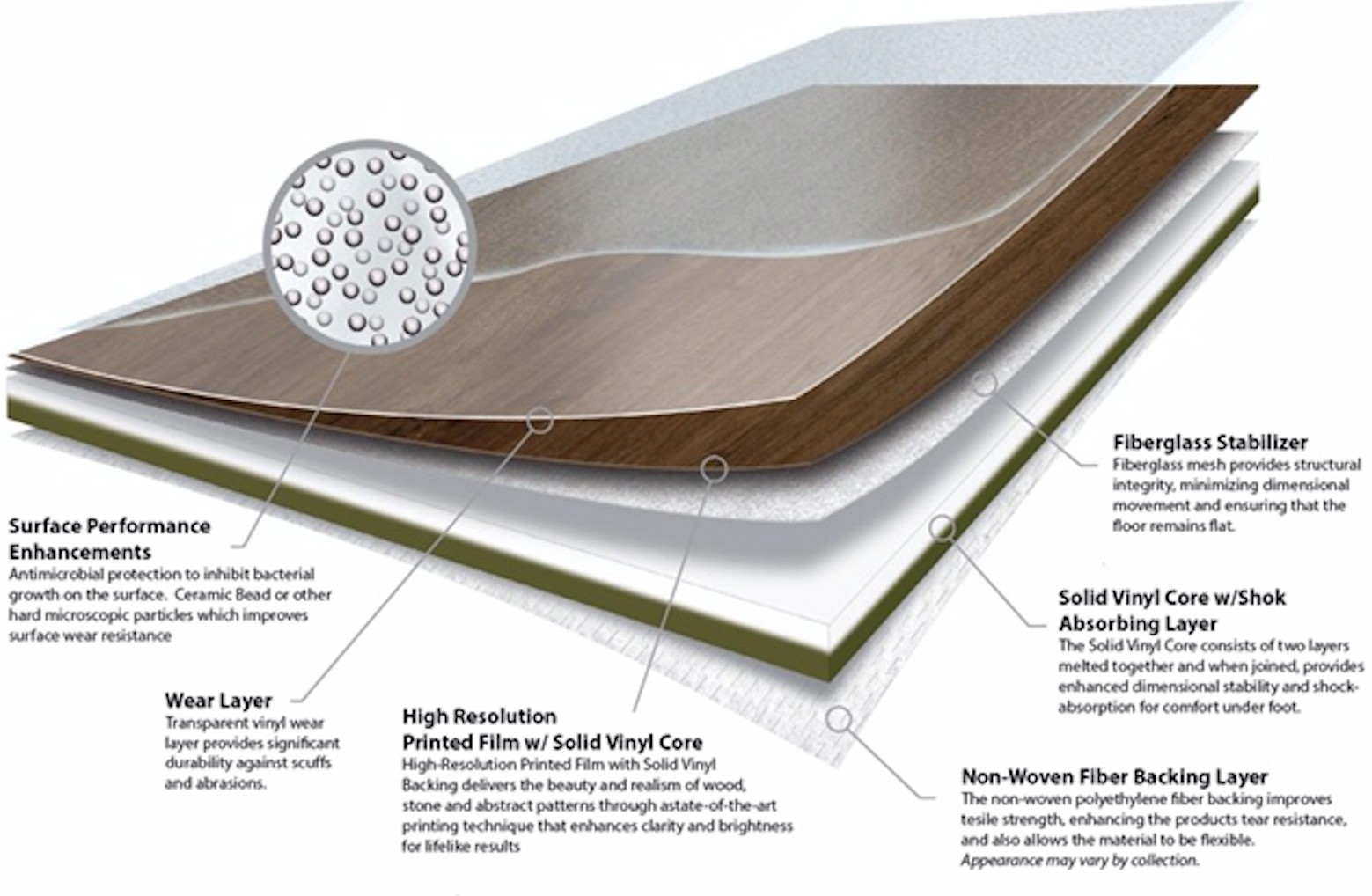 CONSTRUCTION
FORESTSCAPES HPD
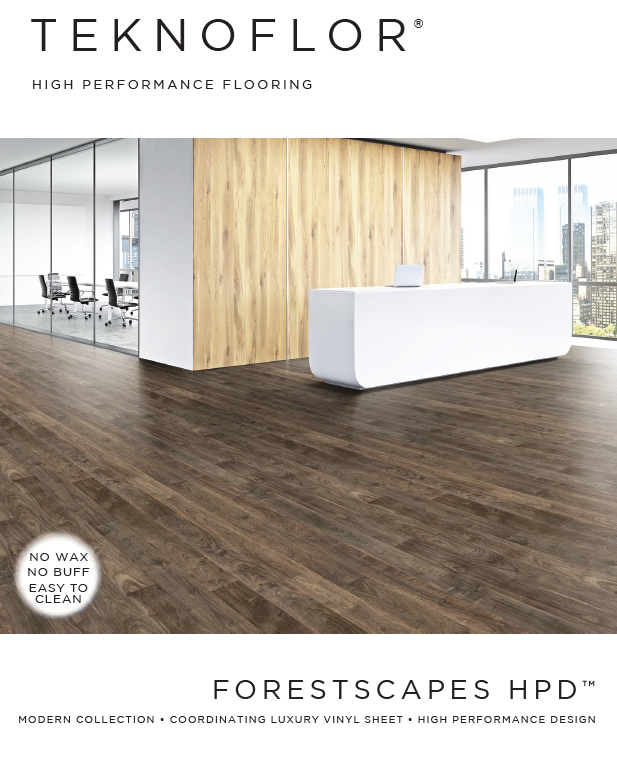 Modern wood visual
Coordinates with Forest Plank in size and color
100% Virgin Vinyl
Phthalate Free
High Performance Design
High Chemical Resistance
12 Year Non-Prorated Warranty
Reach, FloorScore Certification, Health Product Declaration
No Wax, No Buff
Versatile color palette
FOREST PLANK HPD
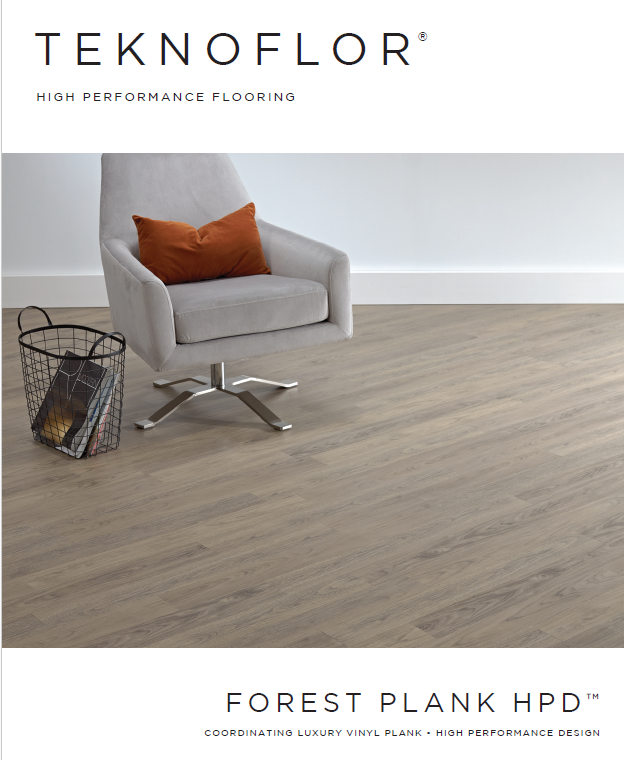 Modern wood visual 4”w x 36”l plank
Coordinates with Forestscapes HPD 
100% Virgin Vinyl
Phthalate Free
High Performance Design
High Chemical Resistance
12 Year Non-Prorated Warranty
Reach, FloorScore Certification, Health Product Declaration
No Wax, No Buff
Versatile color palette
FORESTSCAPES HPD SHEET + PLANK
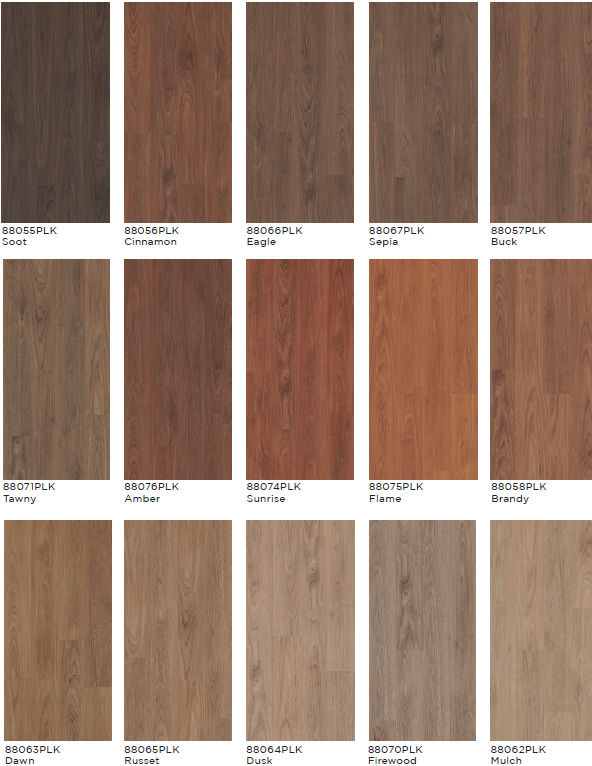 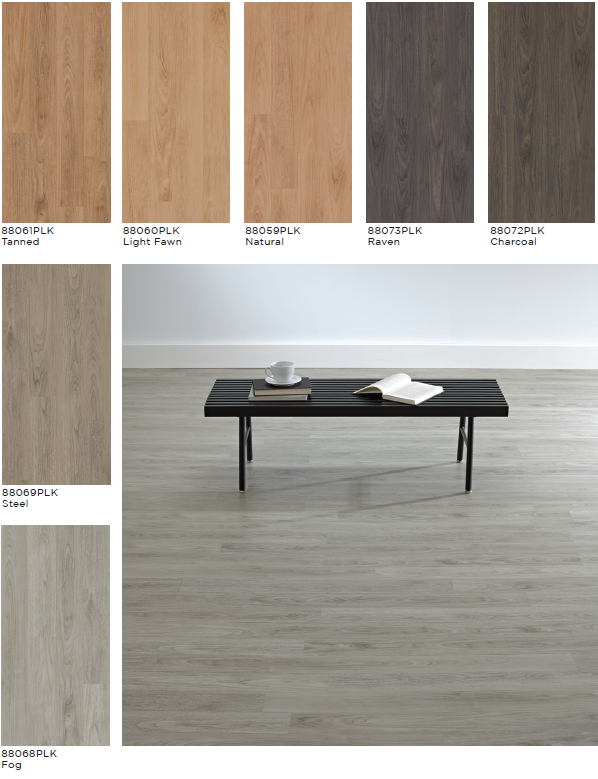 UNIVERSITY OF ILLINOIS
ICON TILE + PLANK
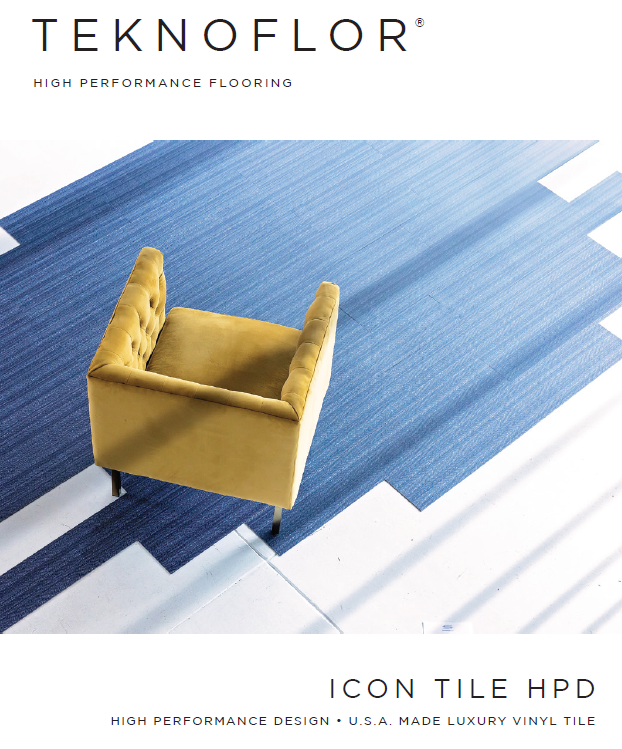 12” x 24” tiles / 7.08”w x 47.24” planks
No Wax, No Buff
2.5 mm gauge for enhanced performance in heavy traffic areas
Complies with REACH requirements for Substances of Very High Concern
No antimicrobial agents added
Made with 100% Virgin Vinyl
FloorScore Certified
ADA Compliant
28 mil wear layer thickness
20-Year non-prorated commercial warranty
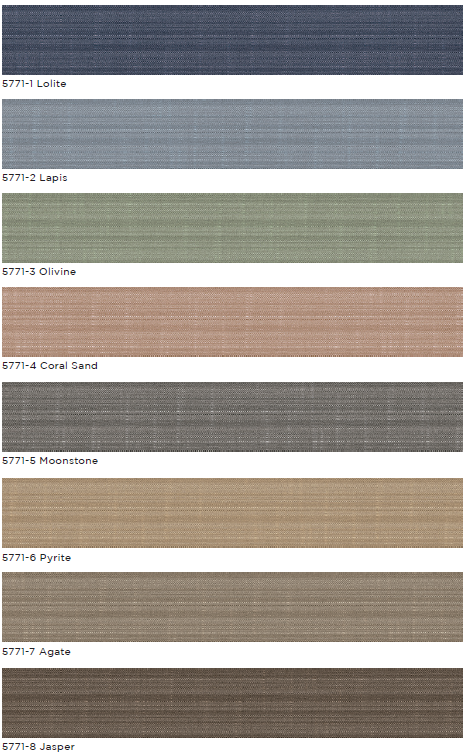 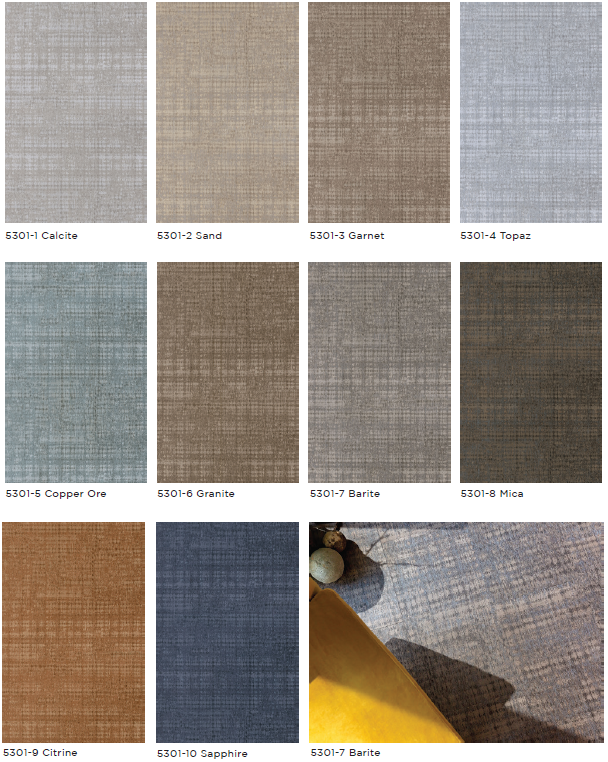 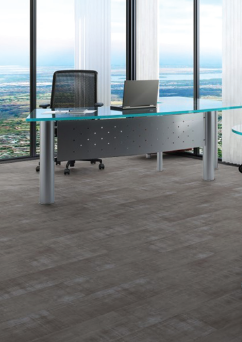 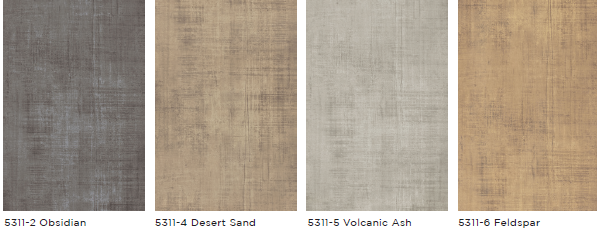 SYMPHONY COLLECTION
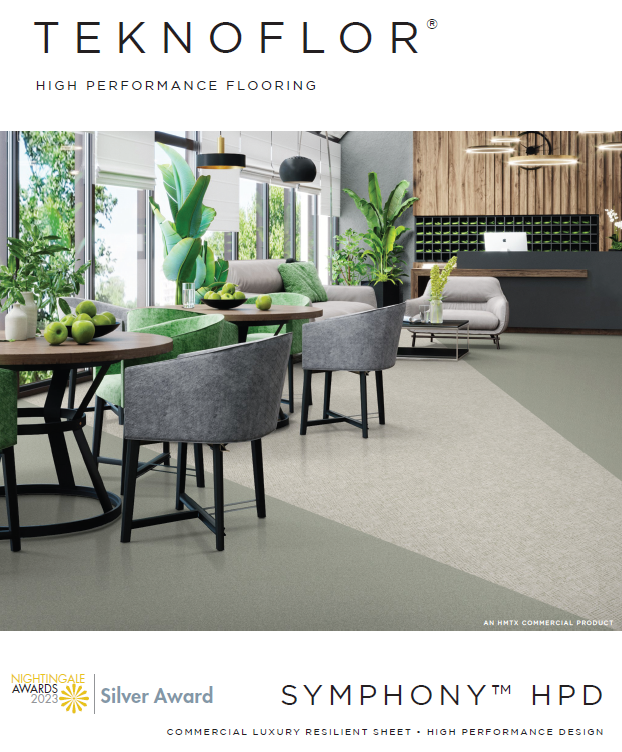 24 options in three unique abstract styles – Woodwind / Brass / Strings -  to create a harmonious whole
2.3 mm gauge for enhanced performance in high traffic areas
Complies with REACH requirements for Substances of Very High Concern
No antimicrobial agents added
Made with 100% Virgin Vinyl
FloorScore Certified
ADA Compliant
12-Year Limited Commercial Warranty
Winner of NIGHTINGALE AWARDS 2023 Silver Award for Resilient Flooring by HMTX Industries Design Team, presented by Healthcare Design
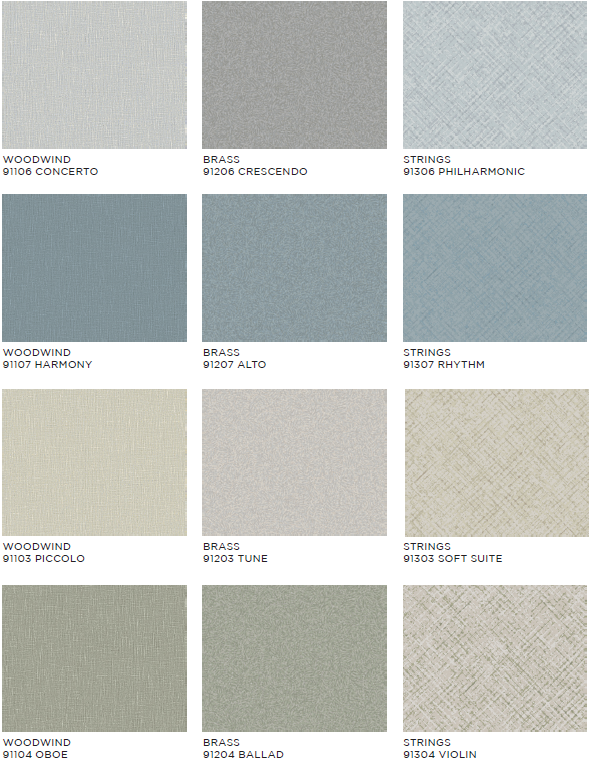 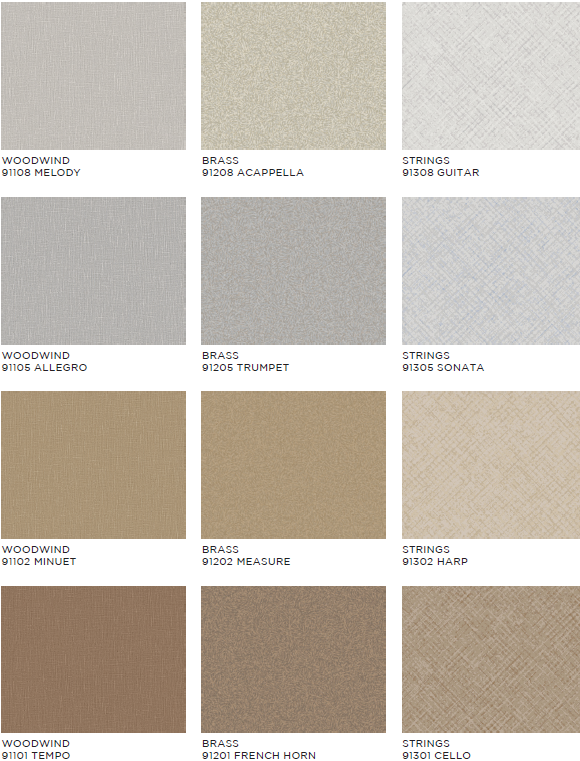 ELEVATED CLASSICS COLLECTION
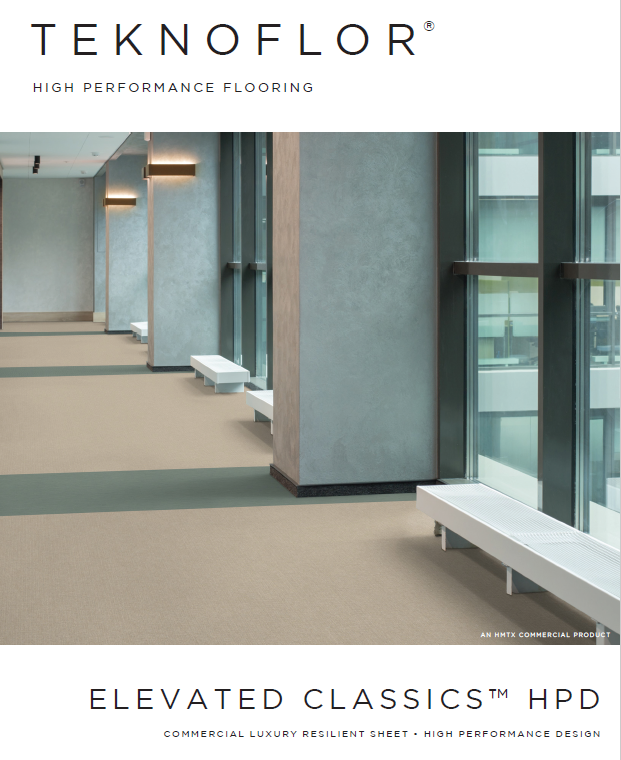 Offers the timeless beauty of classic textiles with a modern upscale twist
Inspired and engineered to elevate Teknoflor’s favorite visuals
No Wax, No Buff
2.3 mm gauge for enhanced performance in heavy traffic areas
Complies with REACH requirements for Substances of Very High Concern
No antimicrobial agents added
Made with 100% Virgin Vinyl
FloorScore Certified
ADA Compliant
12-Year Limited Commercial Warranty
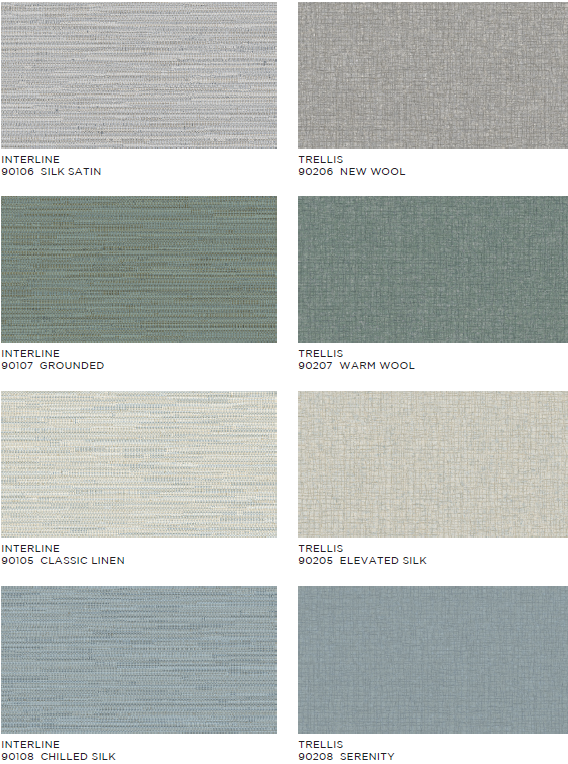 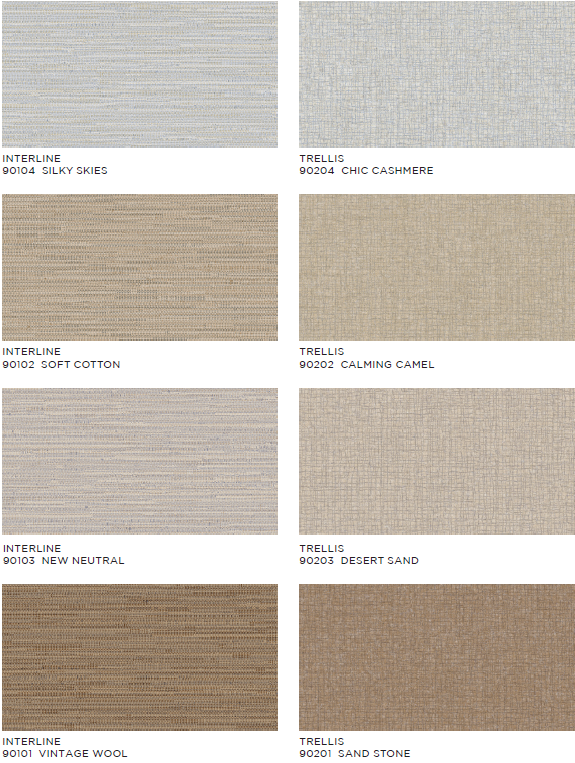 RARE PLANK
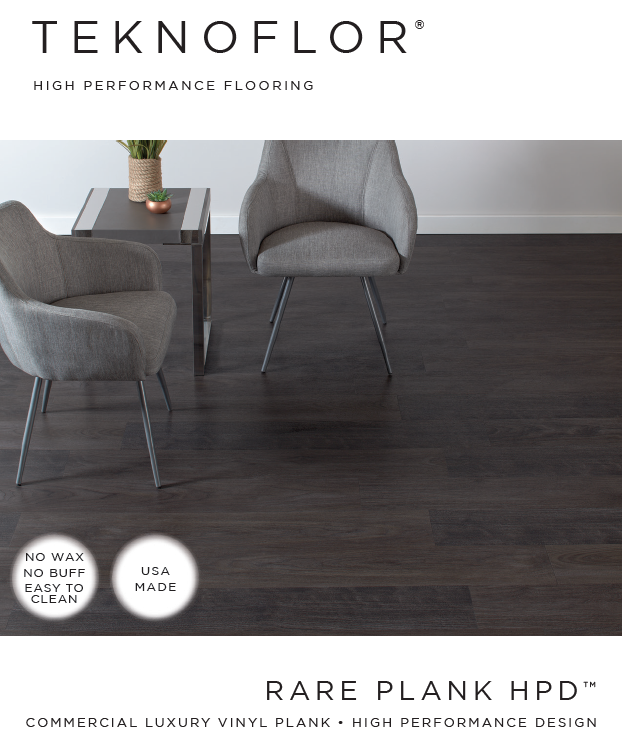 No Wax, No Buff
7.09”w x 47.24”l planks
3.0mm gauge for enhanced performance in heavy traffic areas
TekDefend incorporated into the wear layer which effectively inhibits bacterial growth on the flooring surface
Complies with REACH requirements for Substances of Very High Concern
Made with 100% Virgin Vinyl
FloorScore Certified
ADA Compliant
20-Year Limited Commercial Warranty
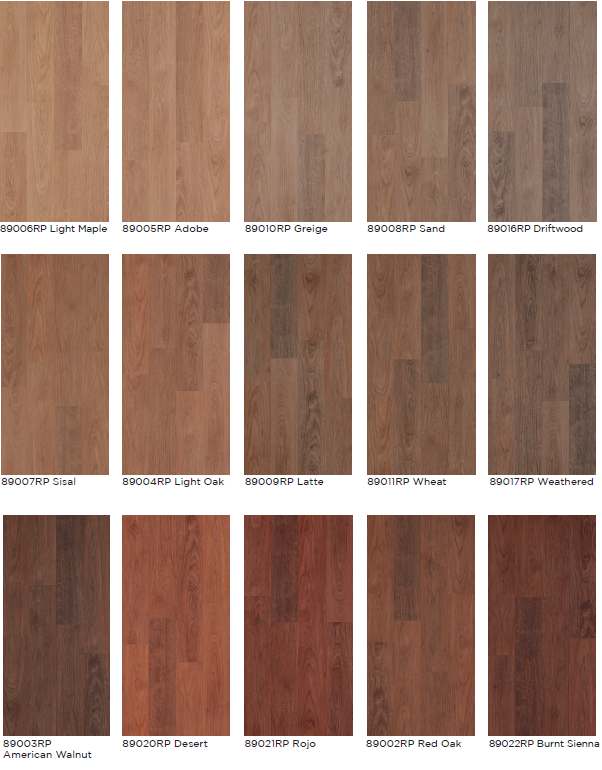 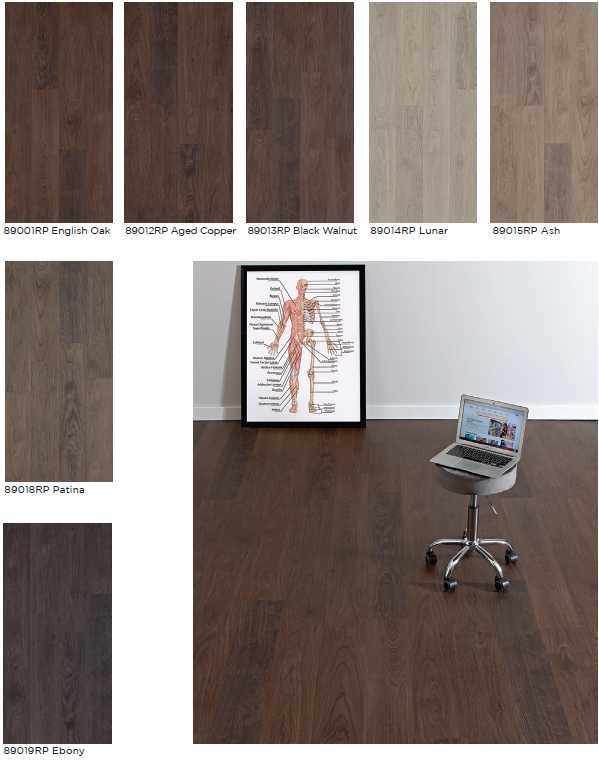 T3
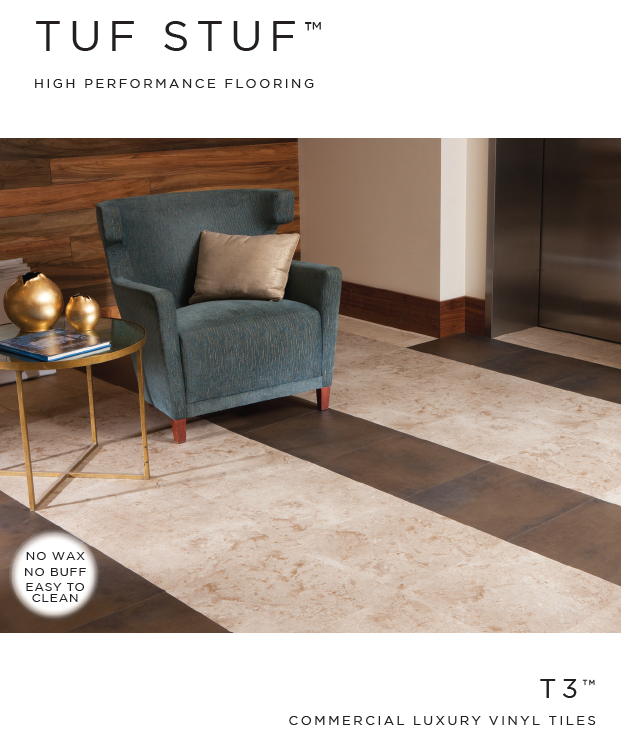 Three Distinct Styles / Textures – Textiles – Technology
18” x 18” and 18” x 36” Tiles
No Wax, No Buff
3mm overall thickness
TekDefend incorporated into the wear layer which effectively inhibits bacterial growth on the flooring surface
ADA Compliant
15-Year Commercial Warranty
Design friendly look with the durability of a hard surface product
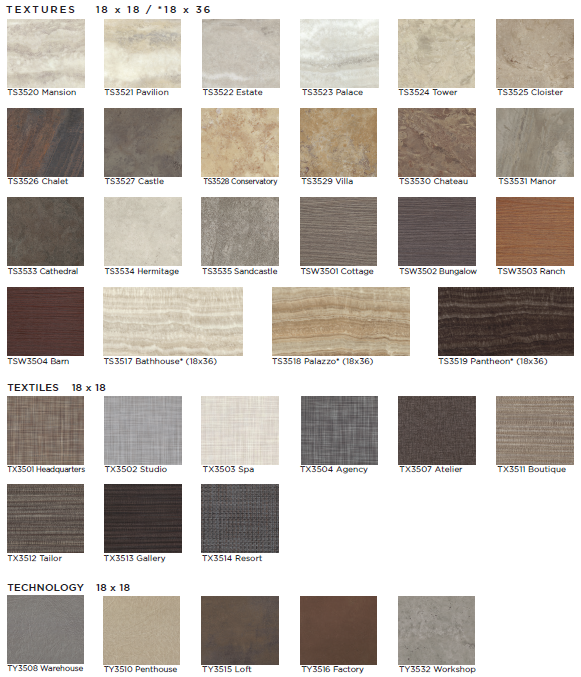 NASHVILLE PUBLIC LIBRARY
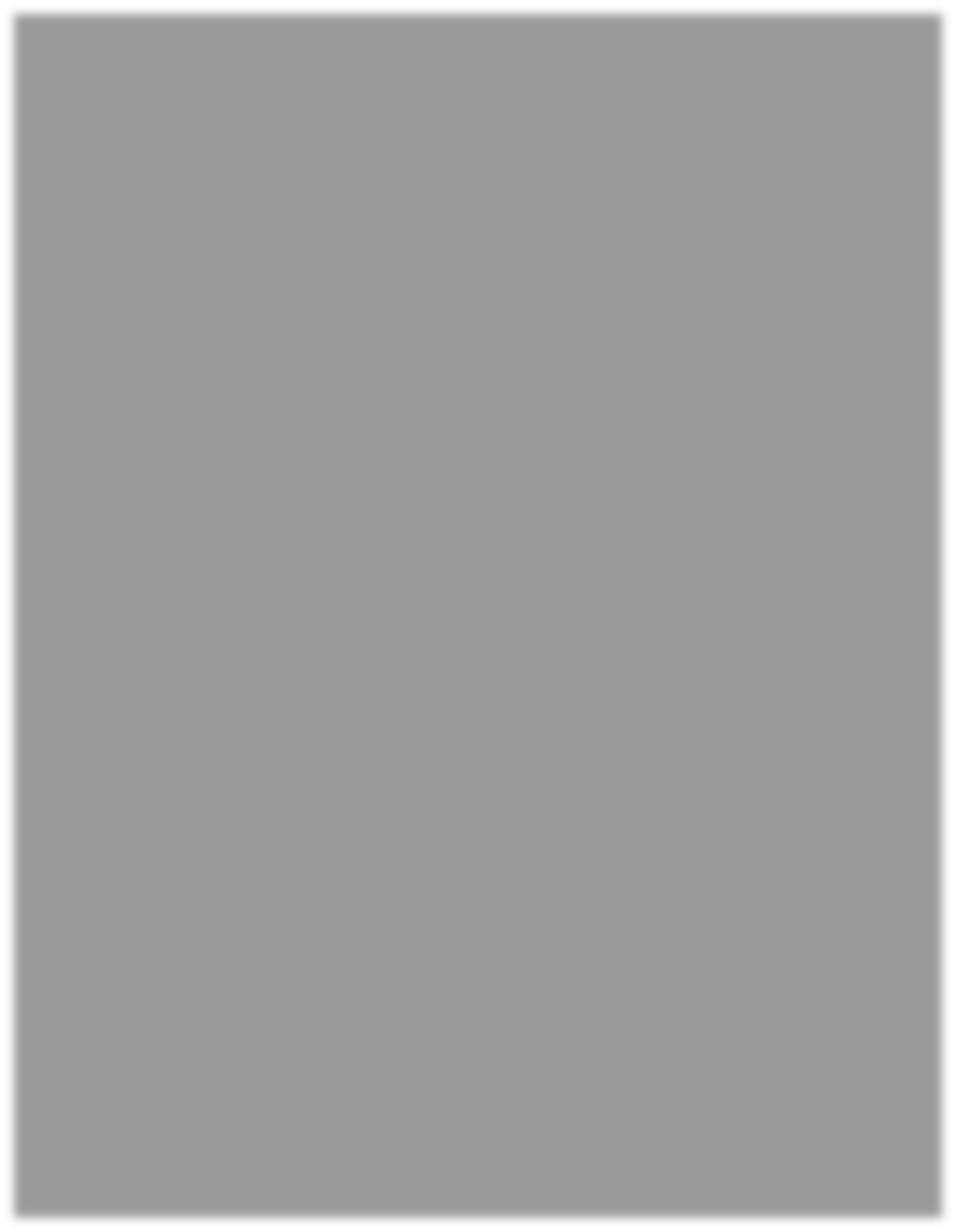 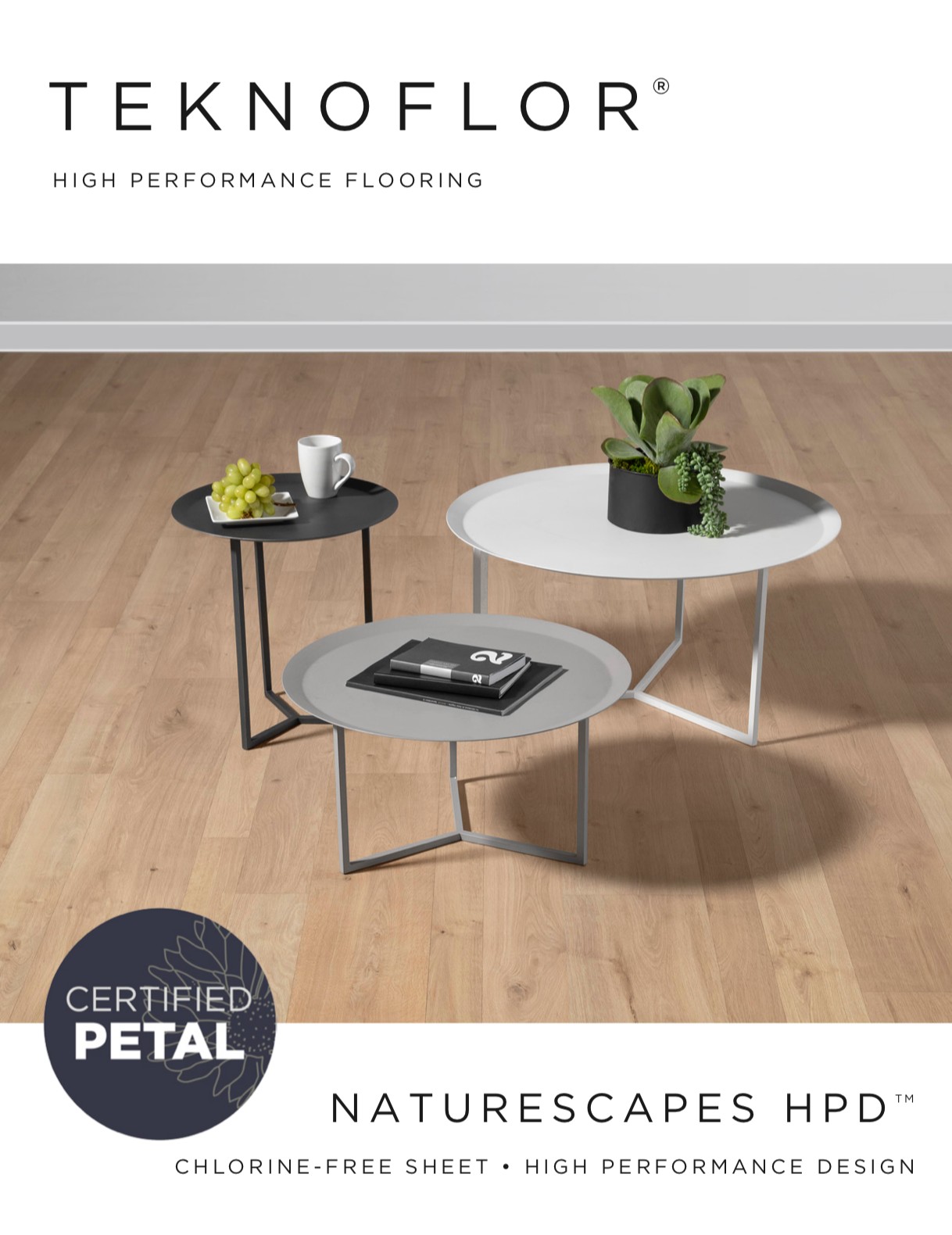 NATURESCAPES + NATURE’S TILE
Available Sheet / Coordinating Tile (24 / 16 visuals)
Competes with Rubber / Linoleum / Sheet Vinyl / LVT
REACH Compliant for Substances of Very High Concern
Can Be Installed Together
Excellent Chemical Resistance
Certified PETAL (Living Product Challenge)
Multiple Market Segments
True NO WAX
12 Year Warranty
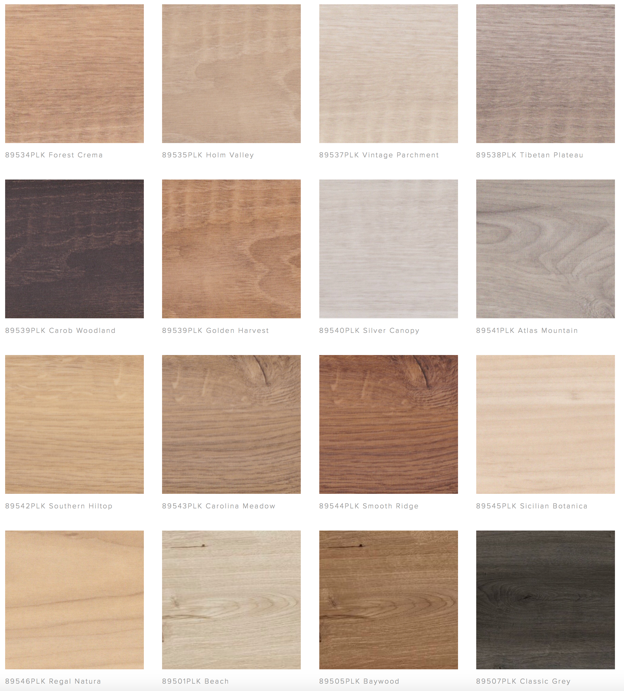 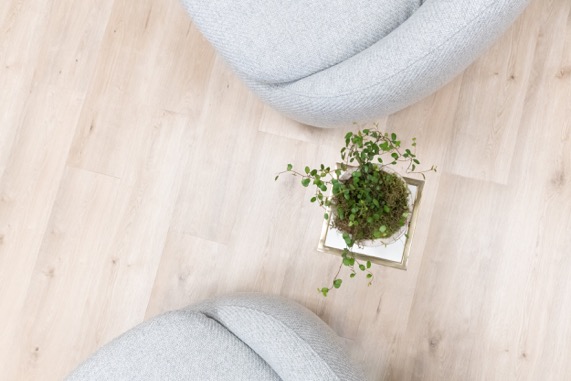 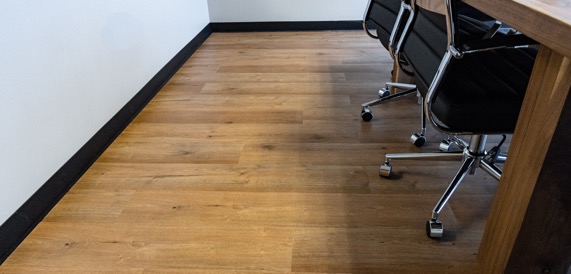 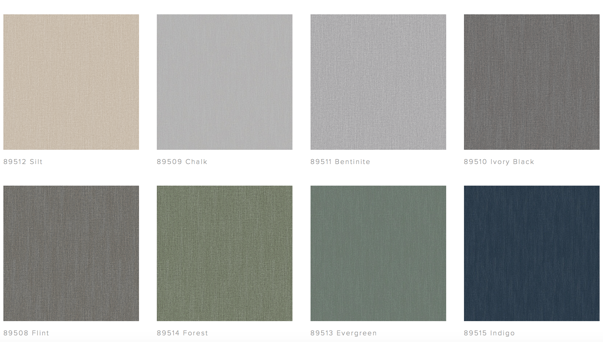 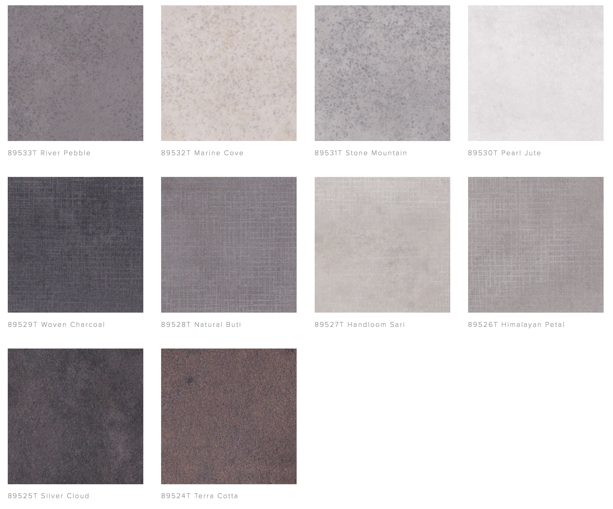 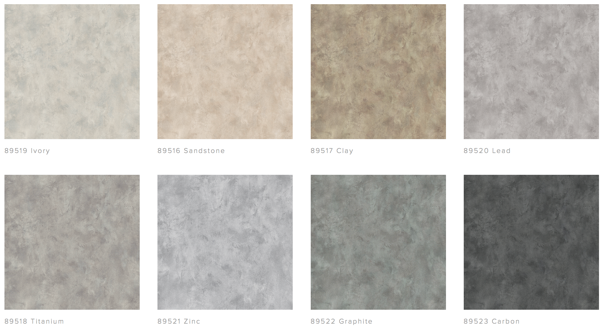 PRIME WITH S E T A G R I P ™
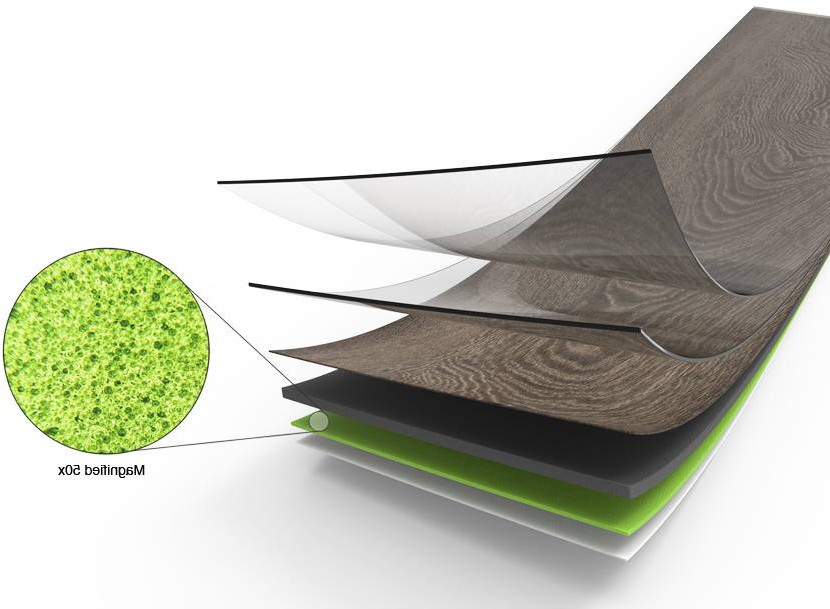 Teknoflor® Prime™, with Setagrip™ technology, brings a new level of versatility and ease of installation to the commercial flooring industry. Using biomimicry, Setagrip technology uses millions of micro-sized pores, which create negative air pressure to securely adhere to a non-porous surface without the need for an adhesive.
Teknoflor Prime HPD is offered in twenty vibrant and neutral hues in a 12” x 24” format and a durable 5mm gauge and tough 30mil wear layer. Perfect for any commercial application, Prime HPD holds true to Teknoflor’s No Wax, No Buff principle and its promise of high-performance design.
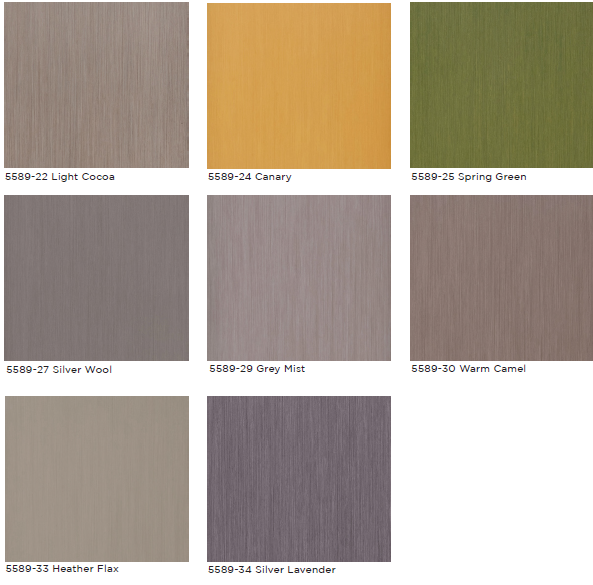 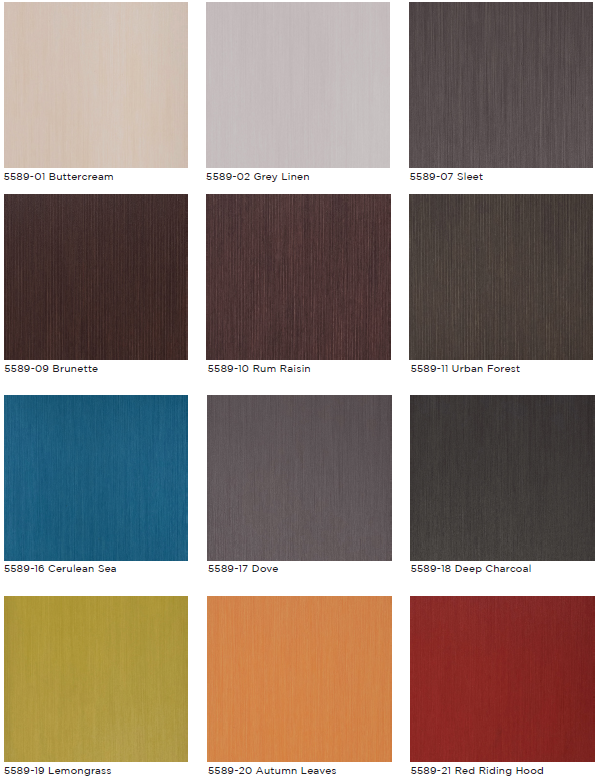 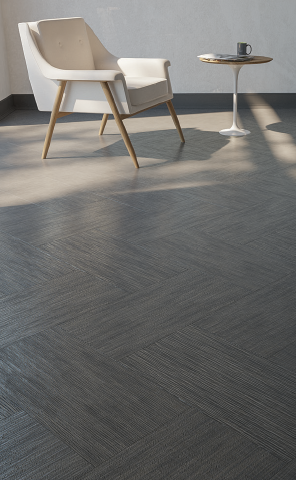 ASPECTA ONE
22 mil wearlayer/2.5mm thick

Unique wood, stone, and abstract visuals
 
Design flexibility = Option to install Aspecta One and Aspecta One Ornamental together

Urethane coating with ceramic beads provide superior wear, stain resistant and tough, long-lasting wear  

Unlimited custom capabilities to include school colors
ASPECTA CONTOURS
2.5 mm thick

Floating click installation = no adhesive, quick installation

Key component is the Isocore technology (closed cell extruded vinyl structural core) = 100% waterproof, strong, rigid, dimensionally stable

Duraspect Extreme Surface protectants = unmatched abrasion resistance and stain repellency for easy care and maintenance 

Pre-attached sound mitigating underlayment – provides insulating characteristics and increased sound absorption, minimizes both reflected and transmitted sound

20-year non-prorated warranty
JEFFERSON TECHNICAL COLLEGE
Give us a try…